The Linux File System
Navigating Directories
The Linux File System
Everything is a file
directories are files
sockets are files
stdin and stdout are files
soft links to files are files
processes are not files
It is all one big directory tree
drives are mounted onto the tree
The Linux Drive Structure
partition                       partition                      partition
boot blocks   i-list           data block        data block        directory block     data block    directory block
Contents of an I-Node
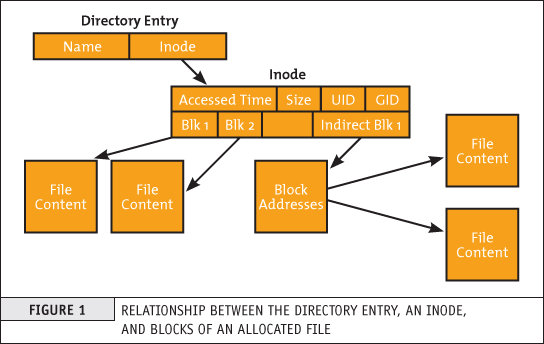 Directory Functions
DIR *opendir (char *pathname)
parameter is a string with a directory name (relative or absolute)
returns a pointer to a directory block
returns NULL if no such directory or permission denied
struct dirent *readdir (DIR *dp)
parameter is a pointer to a directory block
returns a pointer to a two-part struct for the next directory entry
d_ino  --> i-node number
d_name  --> name
returns NULL when no more entries
void rewind (DIR *dp)
int closedir (DIR *dp)
Example - myls1
#include <sys/types.h>
#include <dirent.h>
#include <stdio.h>
#include <stdlib.h>

int main(int argc, char *argv[])
{
   DIR *dp;                // ptr to directory block
   struct dirent *entry;   // ptr to next entry

   /*****  check the command line   *****/
   if (argc != 2)
     {
      printf ("Error: must provide a directory name\n\n");
      exit (1);
     }
   /*****  can we open that directory  *****/
   if ( ( dp = opendir(argv[1]) ) == NULL)
     {
      printf ("cannot open %s\n",argv[1]);
      exit (1);
     }
   /*****  loop through all entries  *****/
   while ( ( entry = readdir(dp) ) != NULL)
      printf ( "%s\n", entry->d_name);
   closedir (dp);
}
Inquiring about directory entries
Status Information for files and directories
struct stat {
   st_mode	file type
   st_ino	i-node number
   st_uid	user id of owner
   st_size	size in bytes
   st_atime	time of last access
   st_mtime	time of last modification
   yadda yadda
Retrieving that status info for a file or directory
stat (char *pathname, struct stat *buffer);
Is it a file or directory
S_ISREG( mode )
S_ISDIR( mode )
yadda yadda
2nd Example - myls2
Prints the name, then i-node number, and if a directory
struct stat stat_info;
/*****  process all directory entries  *****/
while ( ( dirp = readdir(dp)) != NULL)
  {
   printf ("%20s %d",dirp->d_name,dirp->d_ino);
   stat (dirp->d_name, &stat_info);
   if (S_ISDIR(stat_info.st_mode))
      printf ("  directory\n");
   else
      printf ("\n");
  }
Example Run
> ls
myls1  myls1.c  myls2  myls2.c  testdir


> myls1 .
myls1
myls2
.
myls2.c
testdir
..
myls1.c


> myls2 .
               myls1 5113261
               myls2 5113264
                   . 5113260  directory
             myls2.c 5113266
             testdir 5113263  directory
                  .. 5112686  directory
             myls1.c 5113265
Your Assignment
Create a program to print a directory tree of variable depth.

Eat this elephant slowly:
compile myls2.c
put the traversal loop into a function
have the traversal function call itself
use depth as the stop condition for recursion
add the indenting